Муниципальное бюджетное дошкольное образовательное учреждение   «Детский сад №  382 г. Челябинска»
Основная  образовательная программа дошкольного образования МБДОУ ДС №382
Краткое содержание:
Введение
I.  Целевой компонент Программы.
1.1. Пояснительная записка
1.2.Планируемые результаты освоения воспитанниками Программы
II.  Содержательный компонент.
2.1. Содержание программы. 
2.2. Описание вариативных форм, способов, методов и средств реализации программы.
2.3. Способы и направления развития детской инициативы
2.4. Особенности организации образовательного процесса  в группах раннего возраста
2.5. особенности организации кружковой работы.
2.6. Содержание для включений в основную образовательную программы регионального компонента.
2.7. Содержание коррекционной работы . Особенности организации  образовательного процесса для детей с аллергопатологией.
2.8. Особенности организации педагогического процесса педагогом-психологом.
2.9. Особенности взаимодействия  педагогического коллектива с семьями воспитанников.
2.10. Особенности сотрудничества МБДОУ с заинтересованными социальными организациями.
III.  Организационный компонент.
3.1. Материально – техническое обеспечение Программы.
3.2. Кадровое обеспечение. 
3.3. Учебный план.
3.4. Календарный учебный график.
3.5. Особенности предметно – пространственной развивающей среды учреждения
3.6. Обеспеченность методическими  материалами и техническими средствами обучения и воспитания 
3.7. Особенности психолого-педагогических условий .
Нормативно – правовая база
ООП ДО разработана в соответствии:
с международными правовыми актами:
Конвенцией о правах ребенка (одобрена Генеральной Ассамблеей ООН 20.11.1989, вступила в силу для СССР от 15.09.1990);
Декларация прав ребенка (провозглашена резолюцией 1286 Генеральной Ассамблеи ООН от 20.11.1959)
Законами РФ и документами Правительства РФ:
ст.30 Конституция РФ ст.7, 9, 12, 14, 17, 18, 28, 32, 33 
Федеральный закон «Об образовании в Российской Федерации» № 273-ФЗ от 29.12.2012;
 «Об основных гарантиях прав ребенка в Российской Федерации» от 24.07.1998 (с изм. и доп.);
«Национальная доктрина образования» (одобрена постановлением Правительства РФ от 30.06.2000 г.);
Документами Федеральных служб:
«Санитарно-эпидемиологические требования к устройству, содержанию и организации режима работы дошкольных образовательных организаций. СанПиН 2.4.1.3049-13»  (Постановление Главного государственного санитарного врача РФ от 15.05.2013 № 26);
Нормативно-правовыми документами Минобразования России:
Приказ Министерства образования и науки РФ от 30.08.2013 г. № 1014«Об утверждении Порядка организации и осуществления образовательной деятельности по основным общеобразовательным программам - образовательным программам дошкольного образования»;
Приказ Минобрнауки России от 17.10.2013 №1155 «Об утверждении федерального государственного образовательного стандарта дошкольного образования»
Примерной основной образовательной программой  дошкольного образования  (протокол от 20.05.2015 г №2/15).
Цель Основной Образовательной Программы :
Обеспечение развития личности детей дошкольного возраста с аллергопатологией , нуждающихся в длительном лечении и коррекции (имеющих  нарушения речи и НОДА) в различных видах общения и деятельности с учётом их возрастных, индивидуальных психологических и физиологических особенностей.
Задачи:
охраны и укрепления физического и психического здоровья детей, в том числе их эмоционального благополучия;
обеспечения равных возможностей для полноценного развития каждого ребёнка в период дошкольного детства независимо от места жительства, пола, нации, языка, социального статуса, психофизиологических и других особенностей (в том числе ограниченных возможностей здоровья);
обеспечения преемственности целей, задач и содержания образования, реализуемых в рамках образовательных программ различных уровней (далее – преемственность основных образовательных программ дошкольного и начального общего образования);
создания благоприятных условий развития детей в соответствии с их возрастными и индивидуальными особенностями и склонностями, развития способностей и творческого потенциала каждого ребёнка как субъекта отношений с самим собой, другими детьми, взрослыми и миром;
объединения обучения и воспитания в целостный образовательный процесс на основе духовно-нравственных и социокультурных ценностей и принятых в обществе правил и норм поведения в интересах человека, семьи, общества;
Задачи:
формирования общей культуры личности детей, в том числе ценностей здорового образа жизни, развития их социальных, нравственных, эстетических, интеллектуальных, физических качеств, инициативности, самостоятельности и ответственности ребёнка, формирования предпосылок учебной деятельности;
обеспечения вариативности и разнообразия содержания Программ и организационных форм дошкольного образования, возможности формирования Программ различной направленности с учётом образовательных потребностей, способностей и состояния здоровья детей;
формирования социокультурной среды, соответствующей возрастным, индивидуальным, психологическим и физиологическим особенностям детей;
обеспечения медико-психолого-педагогической поддержки семьи и повышения компетентности родителей (законных представителей) в вопросах развития и образования, охраны и укрепления здоровья детей;
особенности организации и содержания коррекционного педагогического взаимодействия, обеспечивающих снижение ограничений здоровья детей и доступное освоение содержания дошкольного образования;
коррекции образовательных условий в ДОУ по снижению возникновения заболеваний у детей с аллергопатологией.
Основные принципы ООП ДО:
Полноценное проживание ребёнком всех этапов детства, обогащение (амплификация) детского развития;
построение образовательной деятельности на основе индивидуальных особенностей каждого ребенка, при котором сам ребенок становится активным в выборе содержания своего образования, становится субъектом образования (далее - индивидуализация дошкольного образования);
содействие и сотрудничество детей и взрослых, признание ребенка полноценным участником (субъектом) образовательных отношений;
поддержка инициативы детей в различных видах деятельности;
сотрудничество Организации с семьёй;
приобщение детей к социокультурным  нормам, традициям семьи, общества и государства;
формирование познавательных интересов и познавательных действий ребенка в различных видах деятельности;
возрастная адекватность дошкольного образования (соответствие условий, требований, методов возрасту и особенностям развития);
учёт этнокультурной ситуации развития детей;
принцип развивающего образования, реализующийся через деятельность каждого ребенка в зоне его ближайшего развития;
соответствие критериям полноты, необходимости и достаточности, то есть достижение поставленных целей и решение задач только на необходимом и достаточном материале, максимально приближаться к разумному «минимуму»;
принцип интеграции образовательных областей в соответствии с возрастными возможностями и особенностями воспитанников, спецификой и возможностями образовательных областей;
принципа амбивалентности;
принцип безопасности;
комплексно-тематический принцип построения образовательного процесса; 
построение образовательного процесса на адекватных возрасту формах работы с детьми, с учётом специфики заболевания детей с аллергопатологией (имеющих ОНР и НОДА).
ООП ДО рассчитана для детей в возрасте от 1,5 до 7 лет:
Общее количество детей 201
Количество групп 12
Направленность групп оздоровительно-коррекционные для детей с аллергопатологией, нуждающихся в длительном лечении и коррекции   имеющих  сочетанные диагнозы речевые нарушения и НОДА. Группы коррекционной направленности для детей с ТНР.
В связи с тем, что учреждение является специализированными для детей с аллергопатологией, оно комплектуется из числа дошкольников с аллергопатологией, состоящих на учете у врача-аллерголога, дерматолога, пульмонолога в городских детских поликлиниках.
Направления образовательной программы 
МБДОУ ДС№ 382
ОБРАЗОВАТЕЛЬНЫЙ ПРОЦЕСС
Цель: обеспечить развитие личности детей дошкольного возраста в различных видах общения и деятельности с учетом их возрастных, индивидуальных, психологических и физиологических особенностей. Развитие личности, мотивации и способностей детей в различных видах деятельности и охватывает направления развития и образования детей (образовательные области)
Социально-коммуникативное развитие
Художественно-эстетическое развитие
Физическое развитие
Познавательное развитие
Речевое развитие
Педагогическая реабилитация
Образовательные области:
Социально-коммуникативное развитие направлено на усвоение норм и ценностей, принятых в обществе, включая моральные и нравственные ценности; развитие общения и взаимодействия ребенка со взрослыми и сверстниками; становление самостоятельности, целенаправленности и саморегуляции собственных действий; развитие социального и эмоционального интеллекта, эмоциональной отзывчивости, сопереживания, формирование готовности к совместной деятельности со сверстниками, формирование уважительного отношения и чувства принадлежности к своей семье и к сообществу детей и взрослых в Организации; формирование позитивных установок к различным видам труда и творчества; формирование основ безопасного поведения в быту, социуме, природе.
Познавательное развитие предполагает развитие интересов детей, любознательности и познавательной мотивации; формирование познавательных действий, становление сознания; развитие воображения и творческой активности; формирование первичных представлений о себе, других людях, объектах окружающего мира, о свойствах и отношениях объектов окружающего мира (форме, цвете, размере, материале, звучании, ритме, темпе, количестве, числе, части и целом, пространстве и времени, движении и покое, причинах и следствиях и др.), о малой родине и Отечестве, представлений о социокультурных ценностях нашего народа, об отечественных традициях и праздниках, о планете Земля как общем доме людей, об особенностях ее природы, многообразии стран и народов мира.
Речевое развитие включает владение речью как средством общения и культуры; обогащение активного словаря; развитие связной, грамматически правильной диалогической и монологической речи; развитие речевого творчества; развитие звуковой и интонационной культуры речи, фонематического слуха; знакомство с книжной культурой, детской литературой, понимание на слух текстов различных жанров детской литературы; формирование звуковой аналитико-синтетической активности как предпосылки обучения грамоте.
Художественно-эстетическое развитие предполагает развитие предпосылок ценностно-смыслового восприятия и понимания произведений искусства (словесного, музыкального, изобразительного), мира природы; становление эстетического отношения к окружающему миру; формирование элементарных представлений о видах искусства; восприятие музыки, художественной литературы, фольклора; стимулирование сопереживания персонажам художественных произведений; реализацию самостоятельной творческой деятельности детей (изобразительной, конструктивно-модельной, музыкальной и др.).
Физическое развитие включает приобретение опыта в следующих видах деятельности детей: двигательной, в том числе связанной с выполнением упражнений, направленных на развитие таких физических качеств, как координация и гибкость; способствующих правильному формированию опорно-двигательной системы организма, развитию равновесия, координации движения, крупной и мелкой моторики обеих рук, а также с правильным, не наносящем ущерба организму, выполнением основных движений (ходьба, бег, мягкие прыжки, повороты в обе стороны), формирование начальных представлений о некоторых видах спорта, овладение подвижными играми с правилами; становление целенаправленности и саморегуляции в двигательной сфере; становление ценностей здорового образа жизни, овладение его элементарными нормами и правилами (в питании, двигательном режиме, закаливании, при формировании полезных привычек и др.).
Целевые ориентиры на этапе завершения дошкольного образования
Модель выпускника ДОУ
-Владеет основными культурными способами деятельности
-Проявляет инициативу и самостоятельность
-Положительно относится к миру, к людям, , самому себе, участвует в совместных играх, способен договариваться
-Адекватно проявляет свои чувства
-Владеет разными формами и видами игр
-Хорошо владеет устной речью, может выражать свои мысли и желания
-Развита мелкая моторика
-Способен к волевым усилиям , может следовать социальным нормам поведения в различных видах деятельности
-Соблюдает правила безопасного поведения и личной гигиены
-Проявляет любознательность, интересуется причинно-следственными связями, склонен наблюдать , экспериментировать
-0бладает начальными знаниями о себе, природном и социальном мире, в котором живет.
Социально – коммуникативное развитие
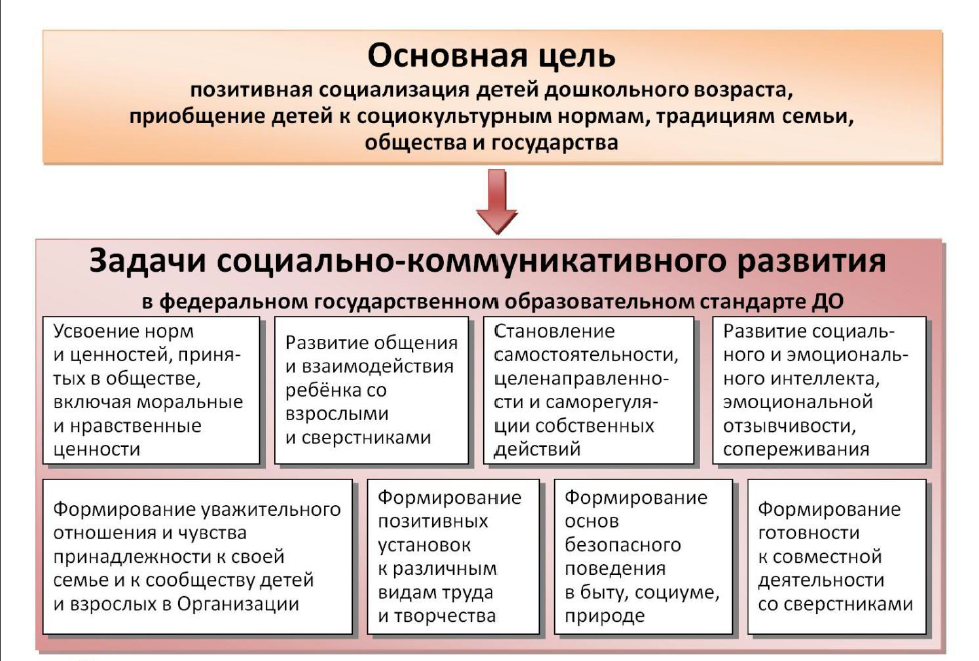 Речевое развитие
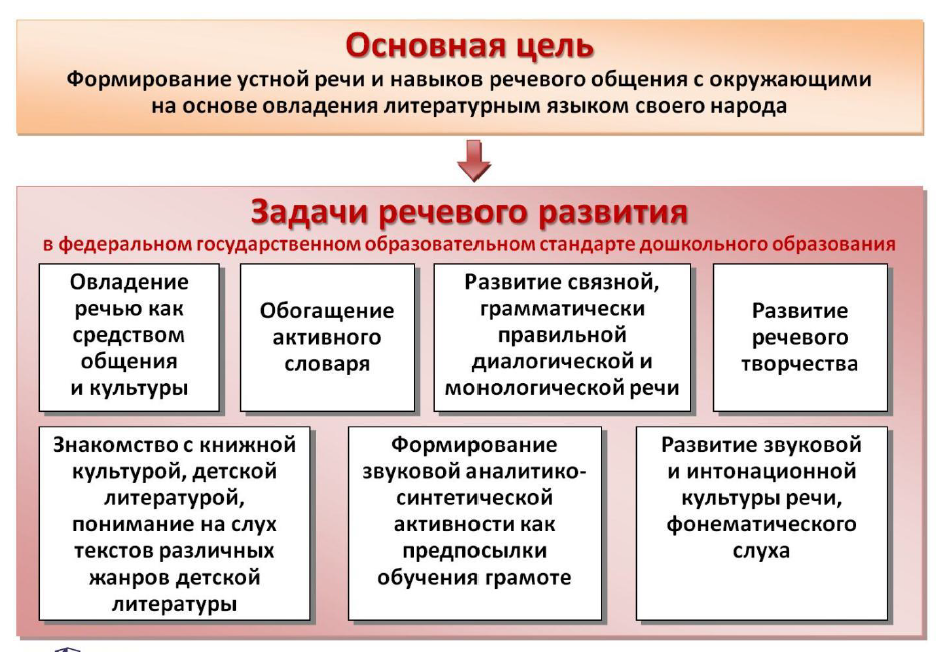 Познавательное развитие
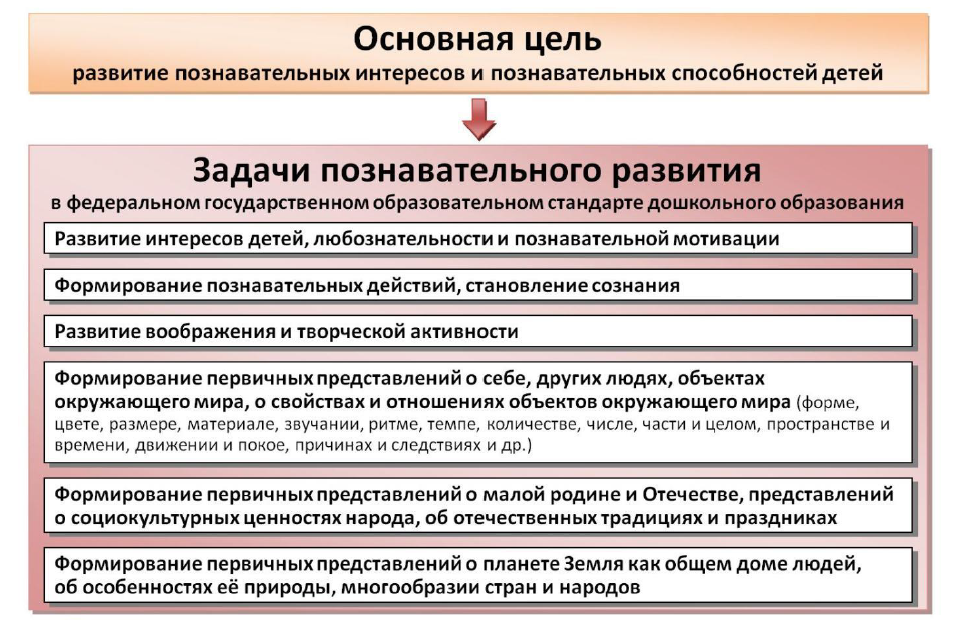 Художественно-эстетическое развитие
Основная цель - воспитание   гармонически развитой личности.
задачи художественно – эстетического развития
становление эстетического отношения к окружающему миру
развитие предполагает развитие предпосылок ценностно-смыслового восприятия и понимания произведений искусства (словесного, музыкального, изобразительного), мира природы
формирование элементарных представлений о видах искусства
восприятие музыки, художественной литературы, фольклора
реализация самостоятельной творческой деятельности детей (изобразительной, конструктивно-модельной, музыкальной и др.)
стимулирование сопереживания персонажам художественных произведений
Физическое развитие
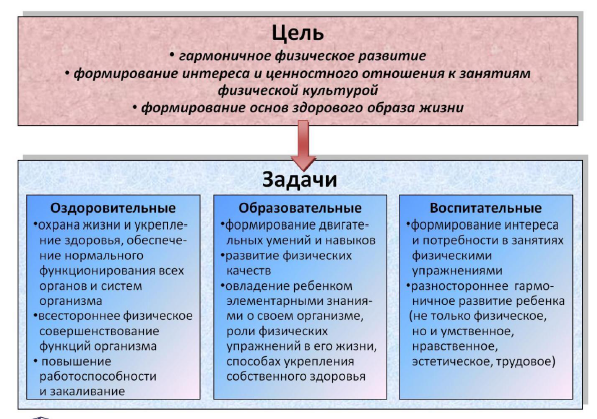 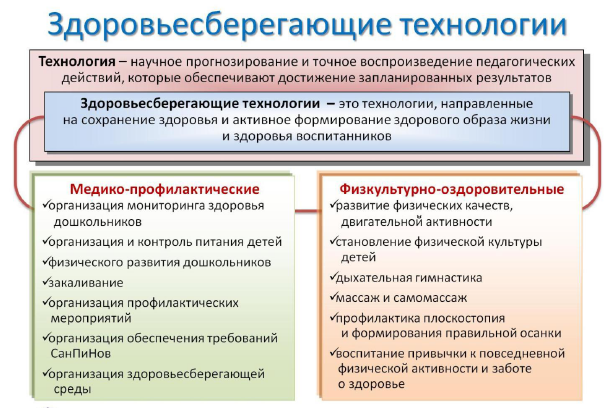 Организационный компонент Условия реализации программы:
Материально-технические
Предметно- пространственная среда
Кадровые
Психолого-педагогические условия